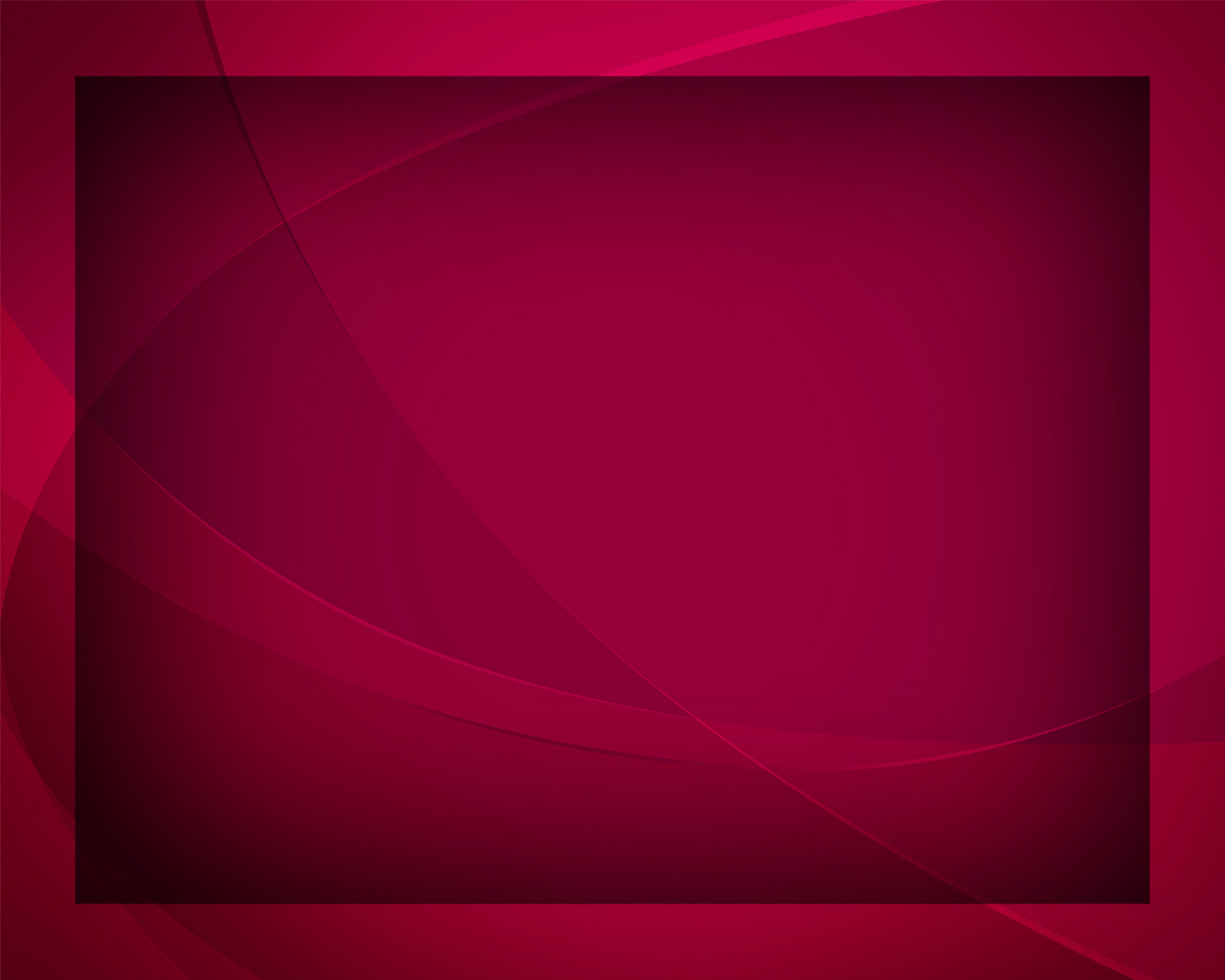 Наполняет сердце радость
Гимны надежды №132
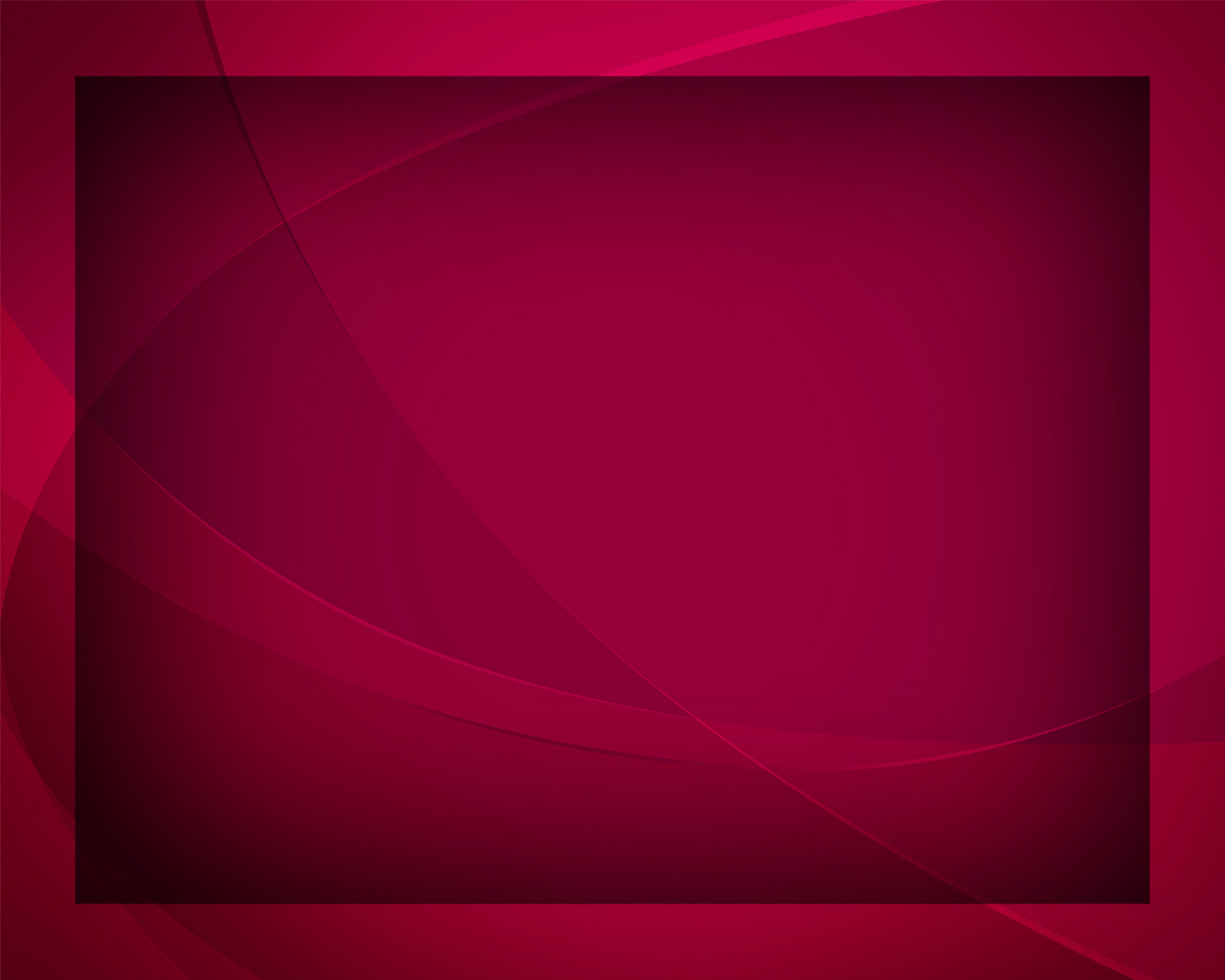 Наполняет сердце радость, 
И хвалу поют уста,
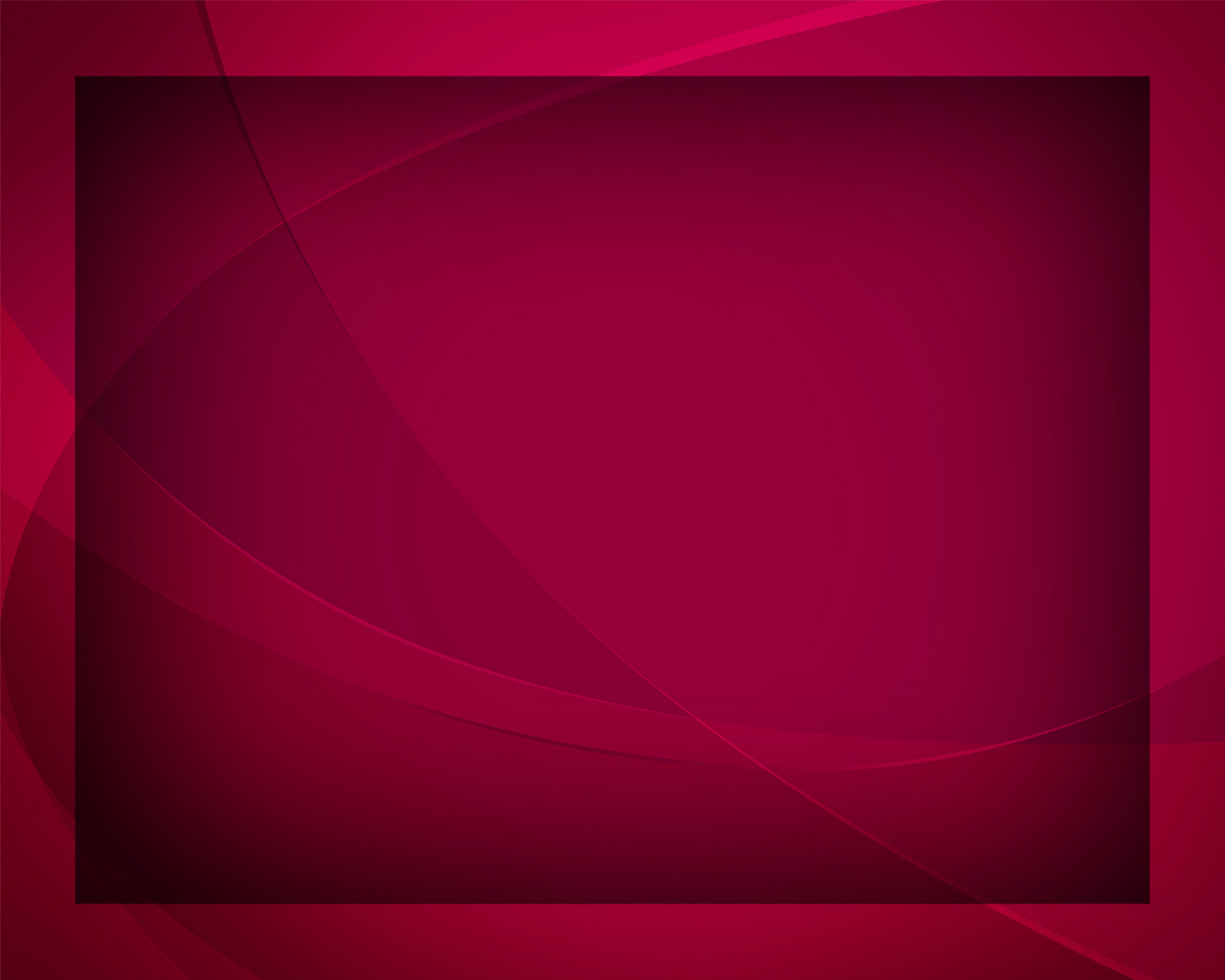 Когда вижу 
я сквозь дымку 
Голубые небеса.
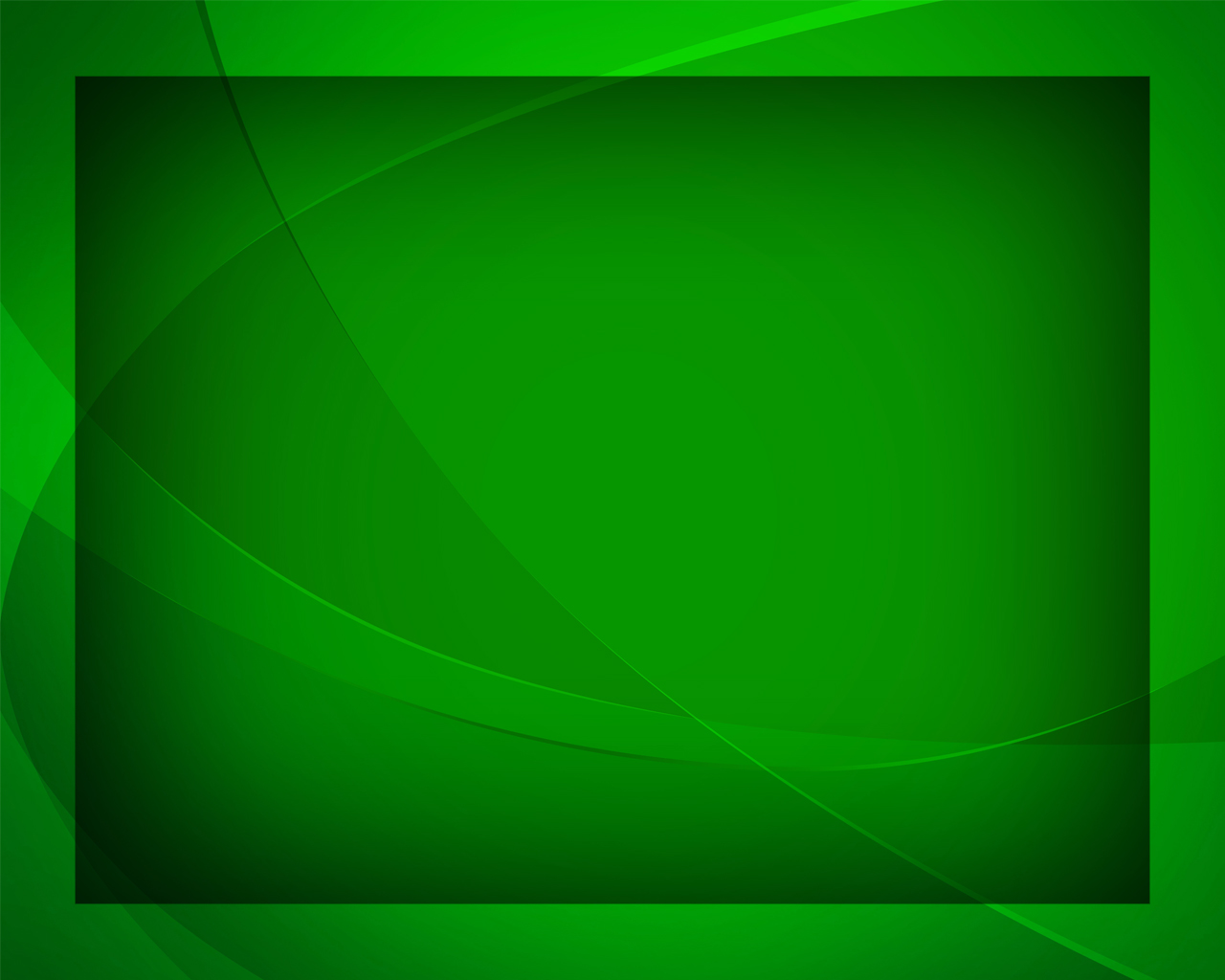 В день субботний,
 в день отрадный Отступает суета,
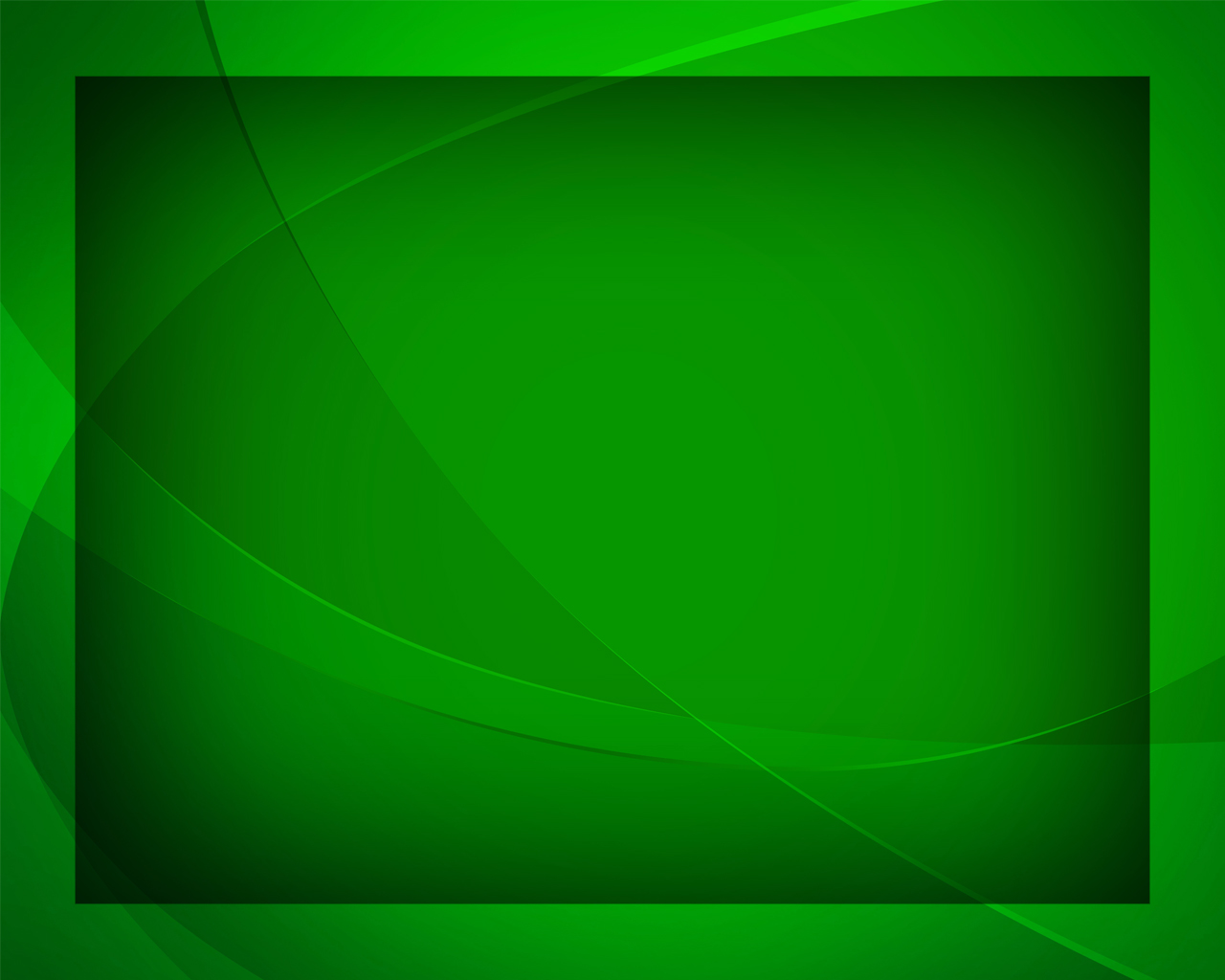 И покой 
небесный сходит 
На уставшие сердца.
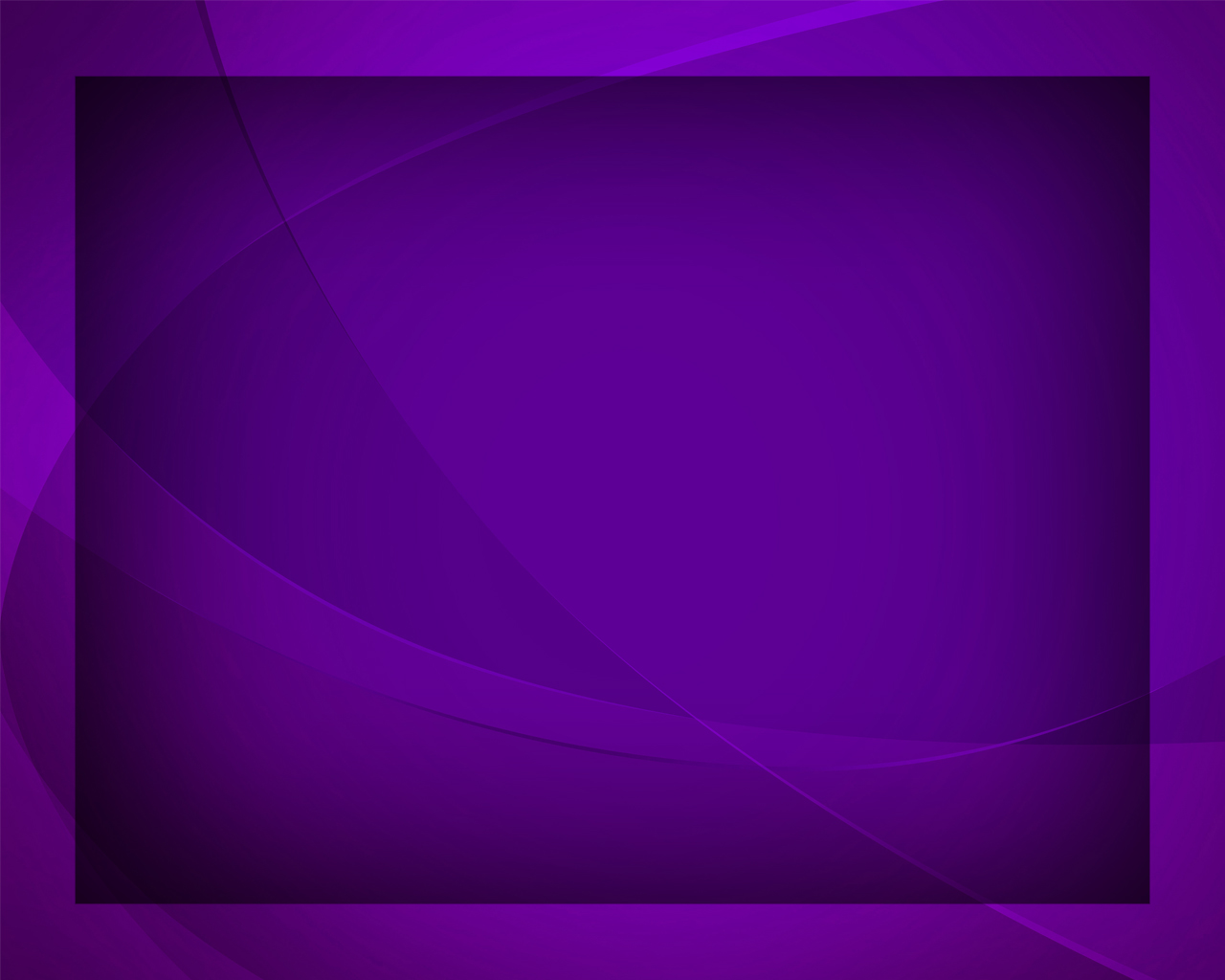 Когда слышу птичек пенье, 
Когда вижу 
солнца луч,
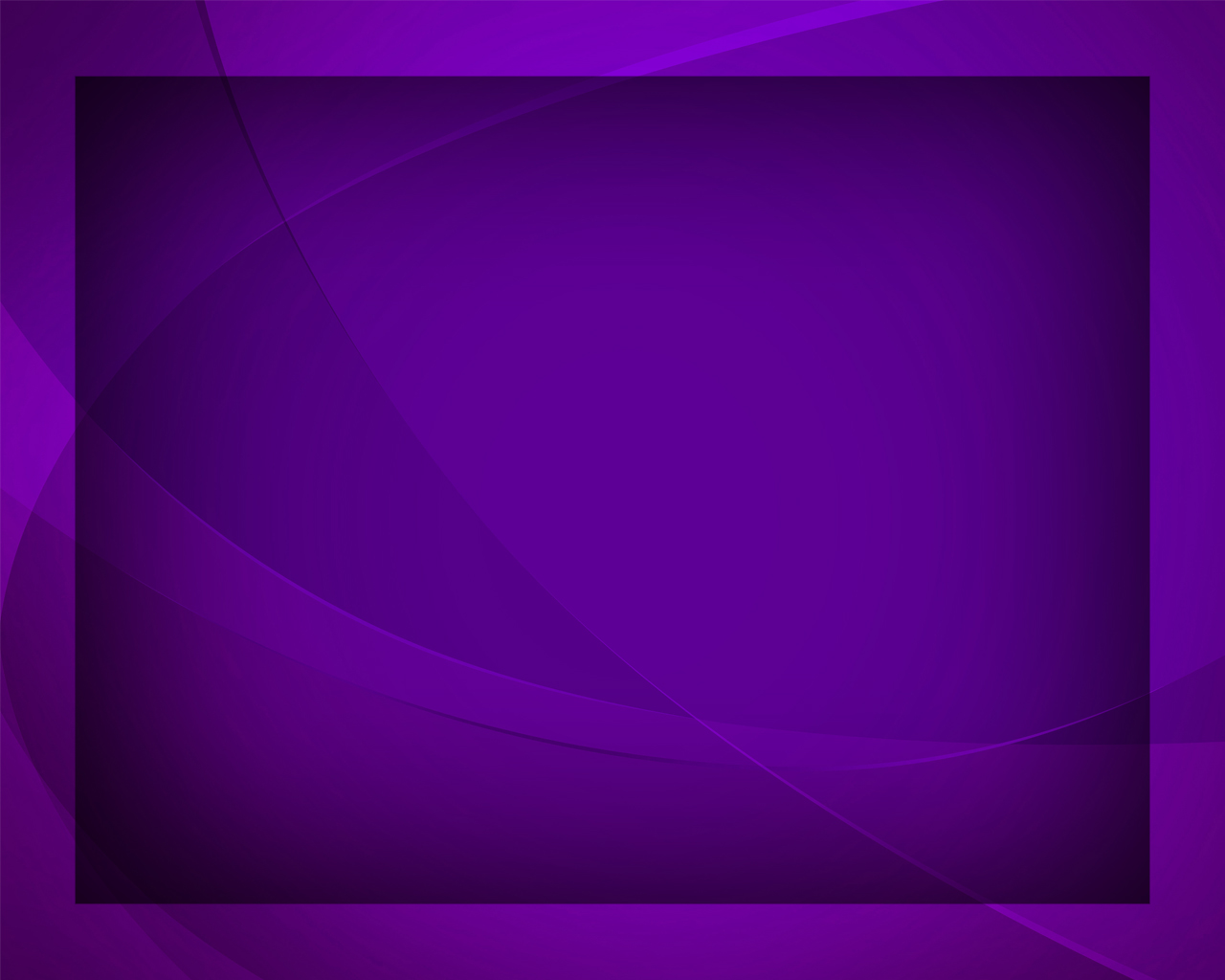 Исчезают 
все волненья -
О, как мой Господь могуч!
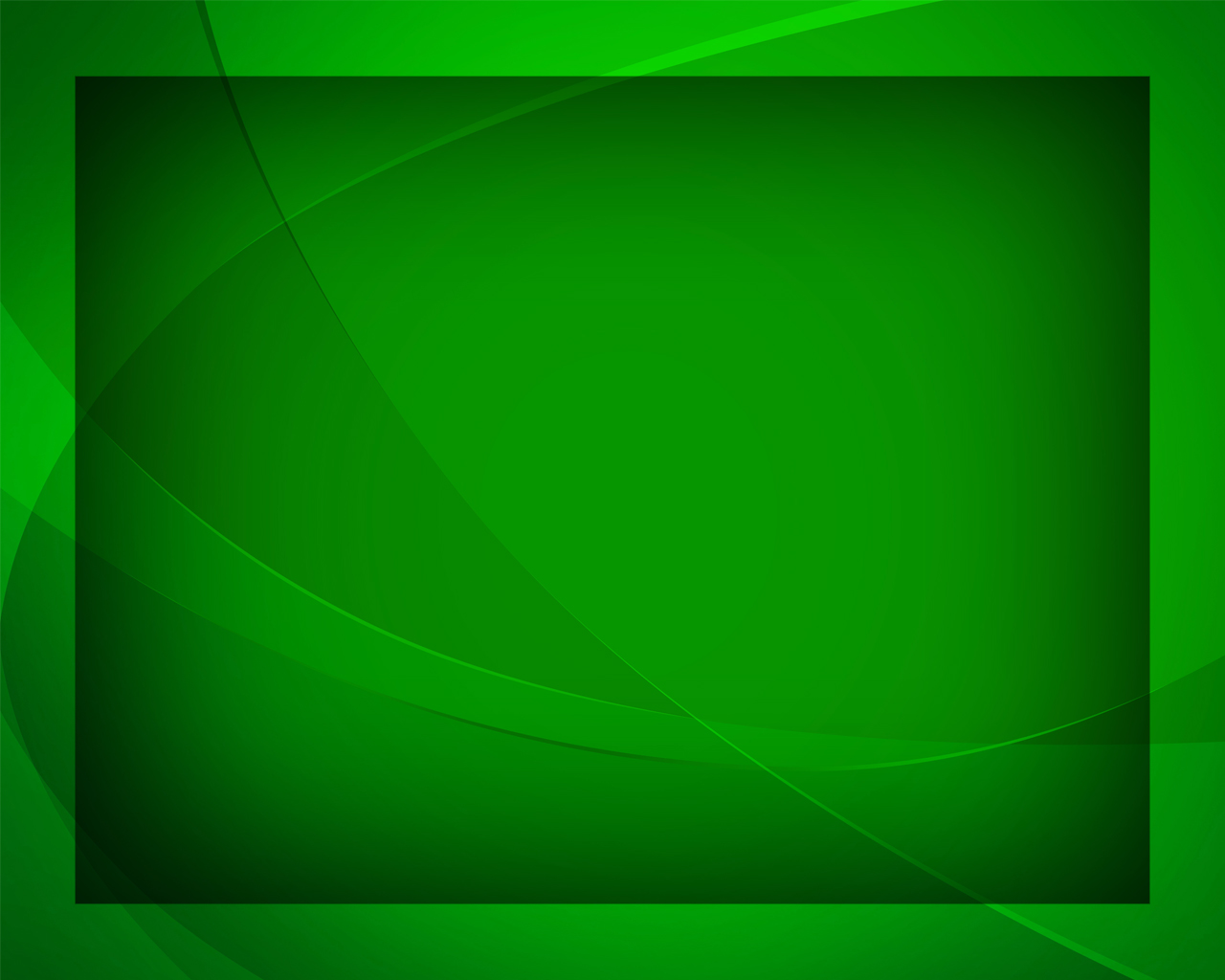 В день субботний,
 в день отрадный Отступает суета,
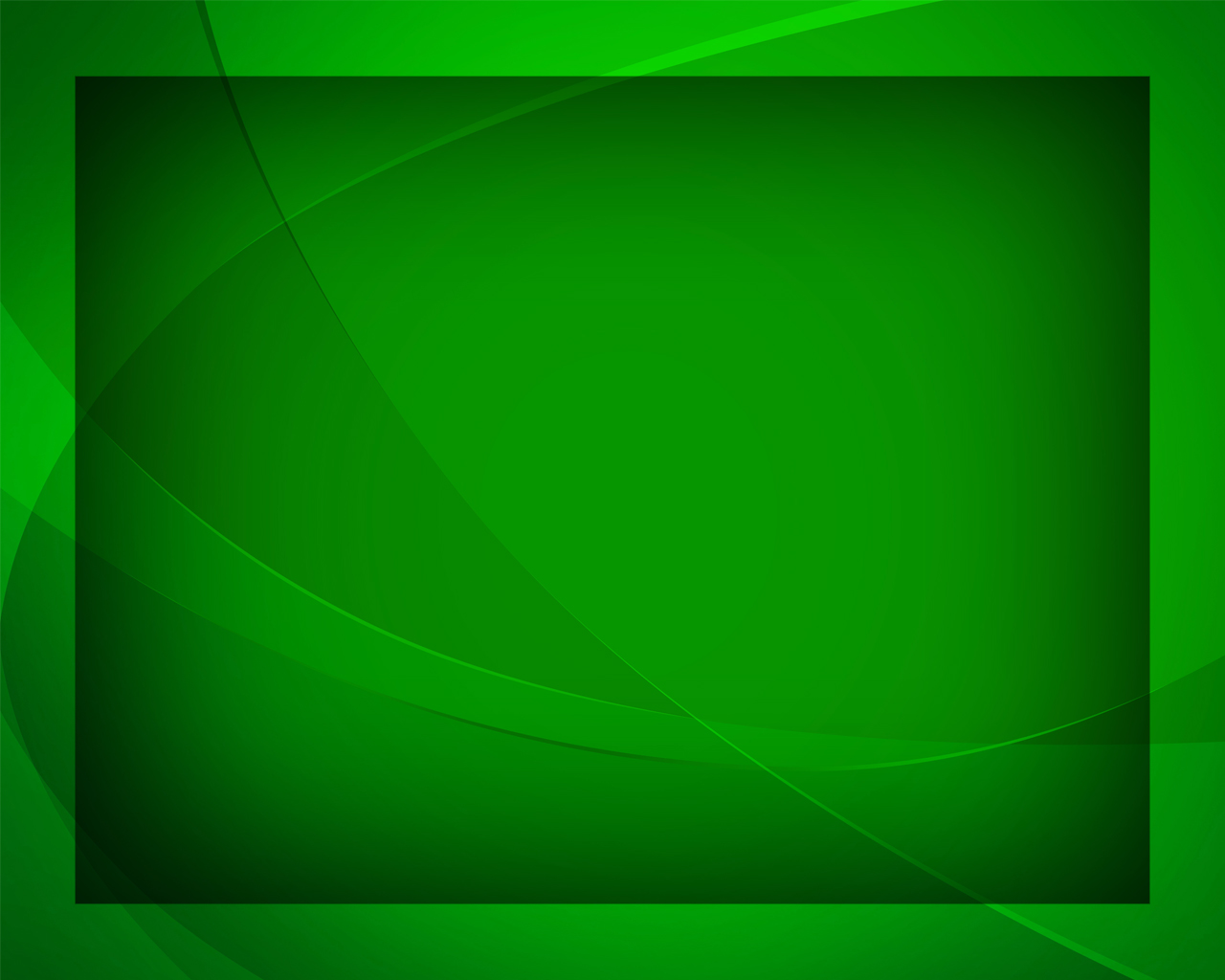 И покой 
небесный сходит 
На уставшие сердца.
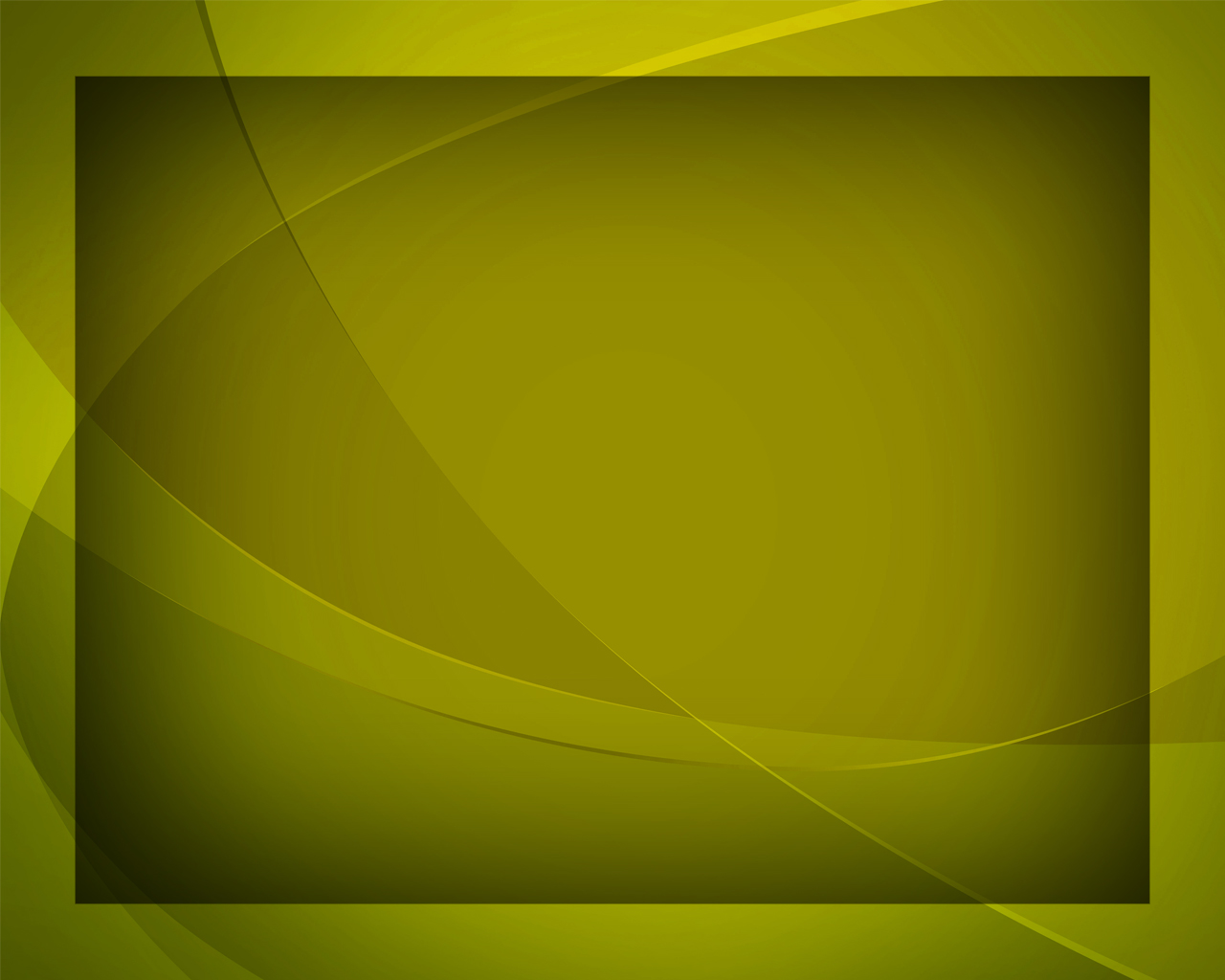 Будем славить 
в песнопеньях 
Мудрость 
нашего Творца,
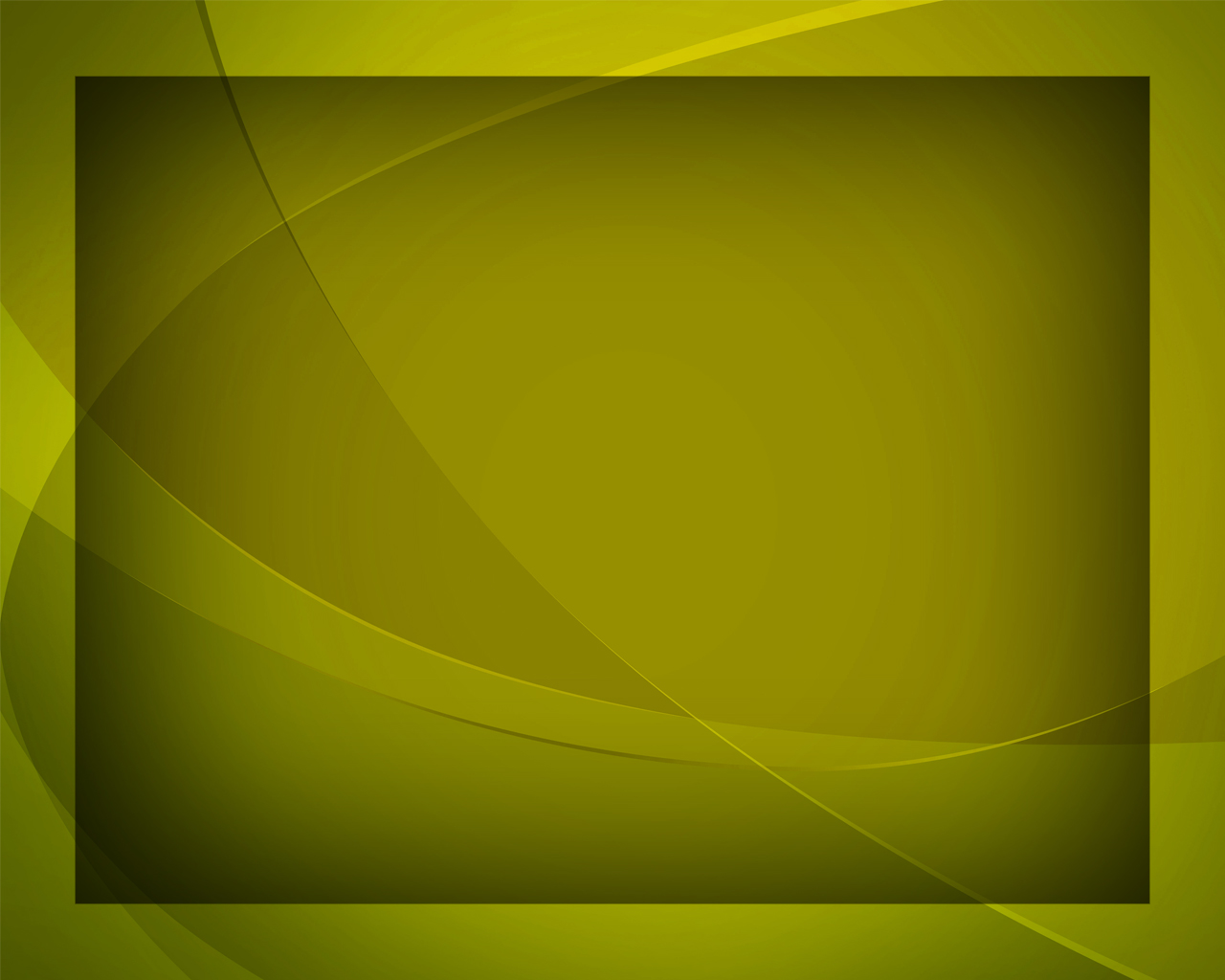 Вознесём к Нему 
в молитвах 
Благодарные сердца!
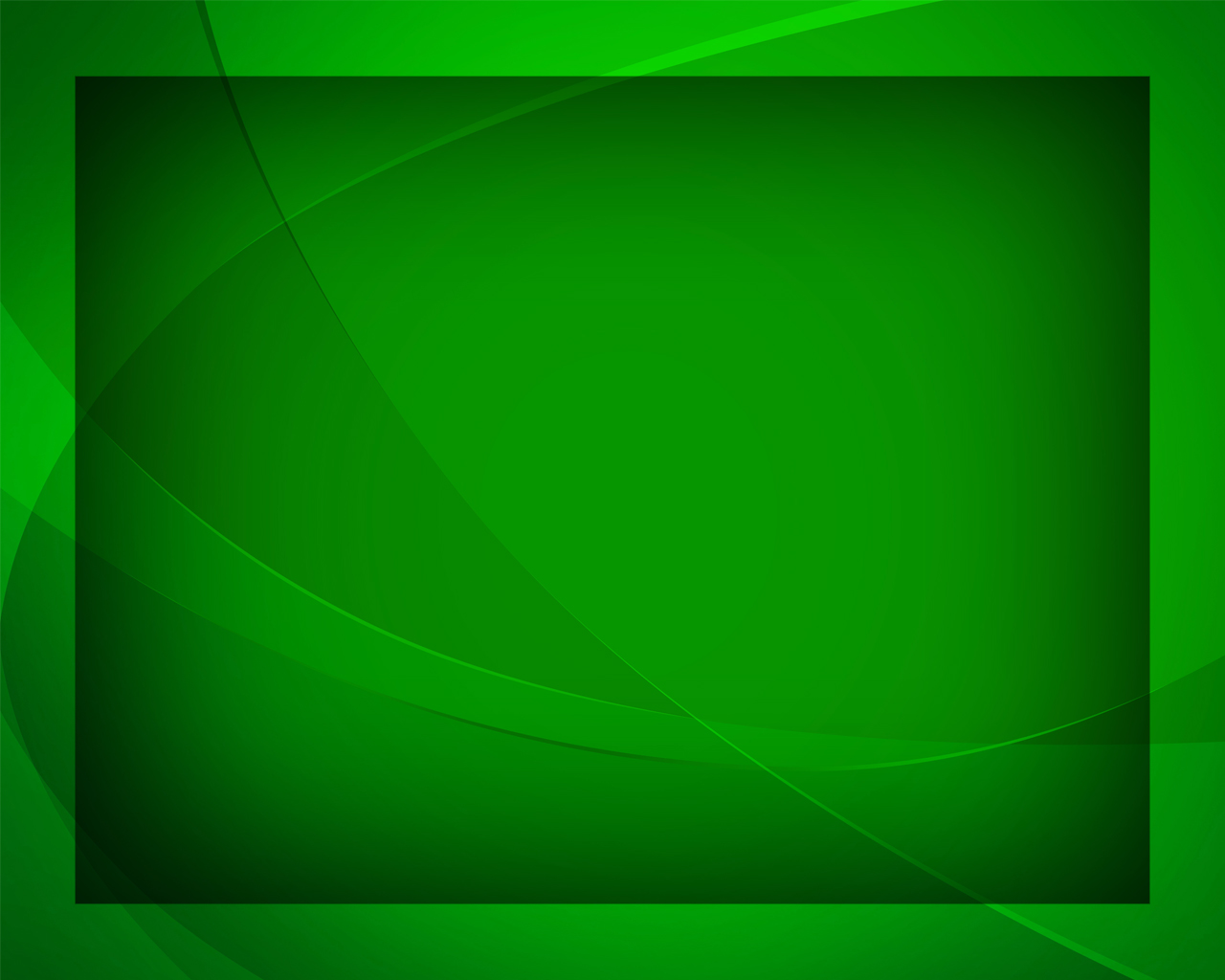 В день субботний,
 в день отрадный Отступает суета,
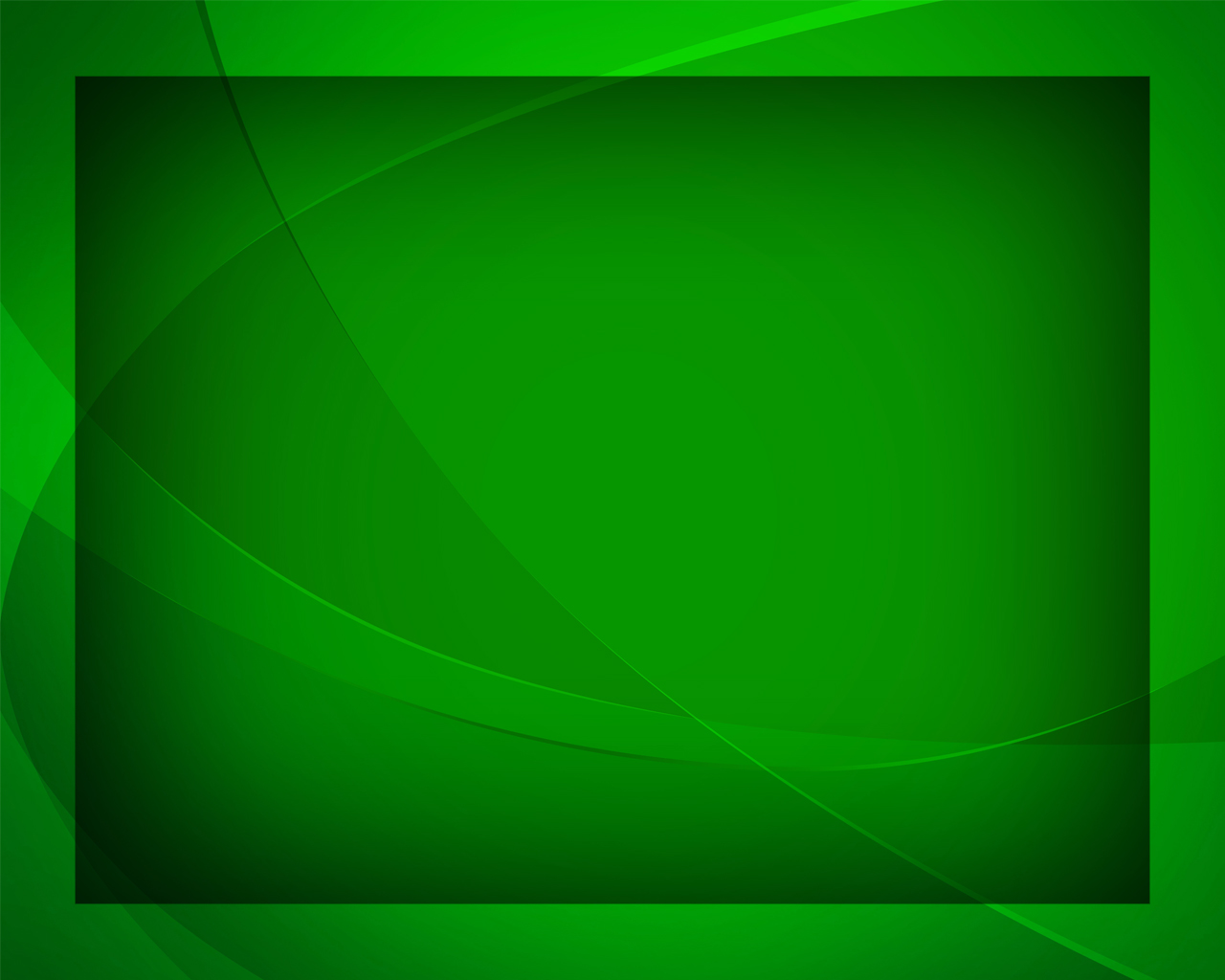 И покой 
небесный сходит 
На уставшие сердца.
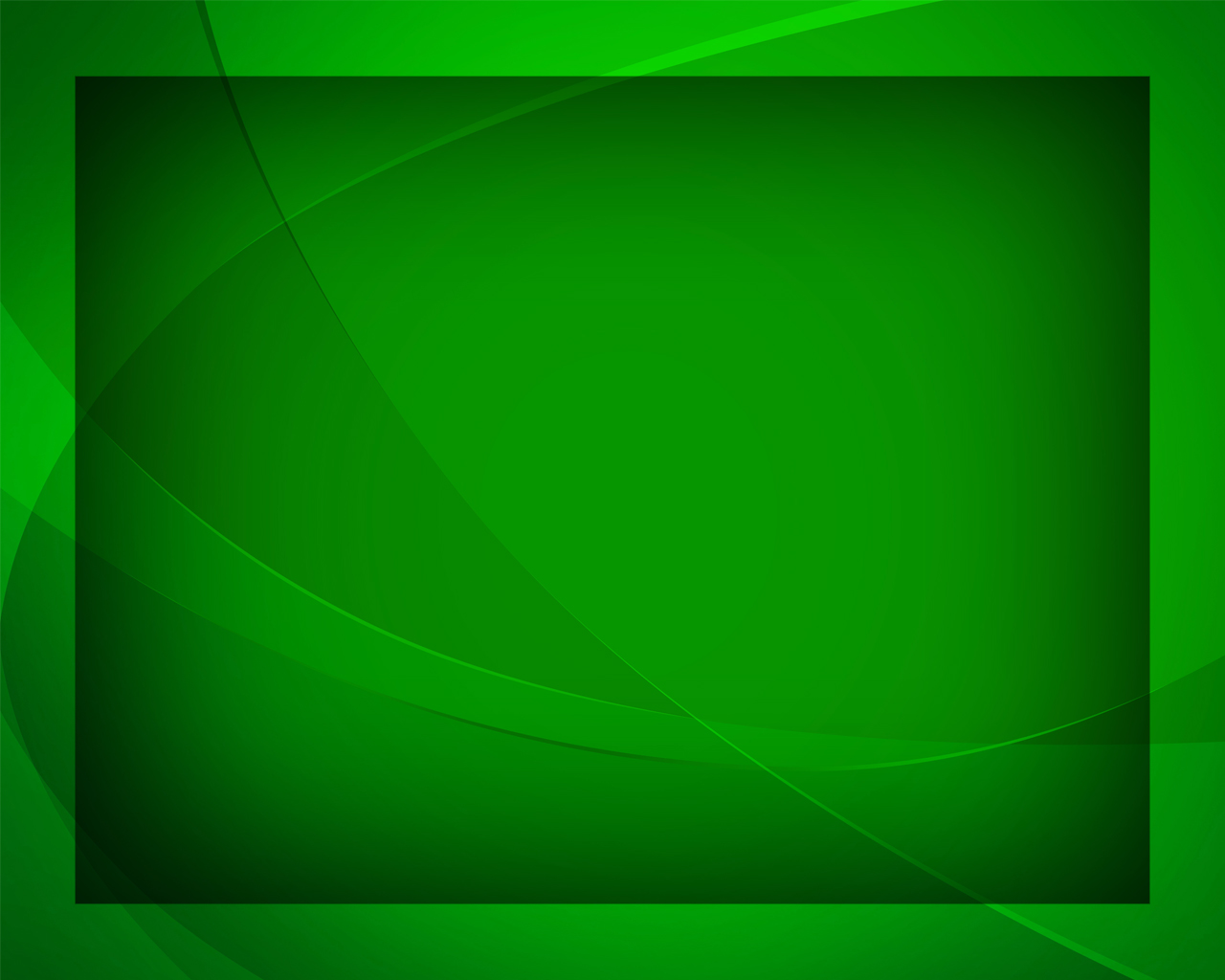